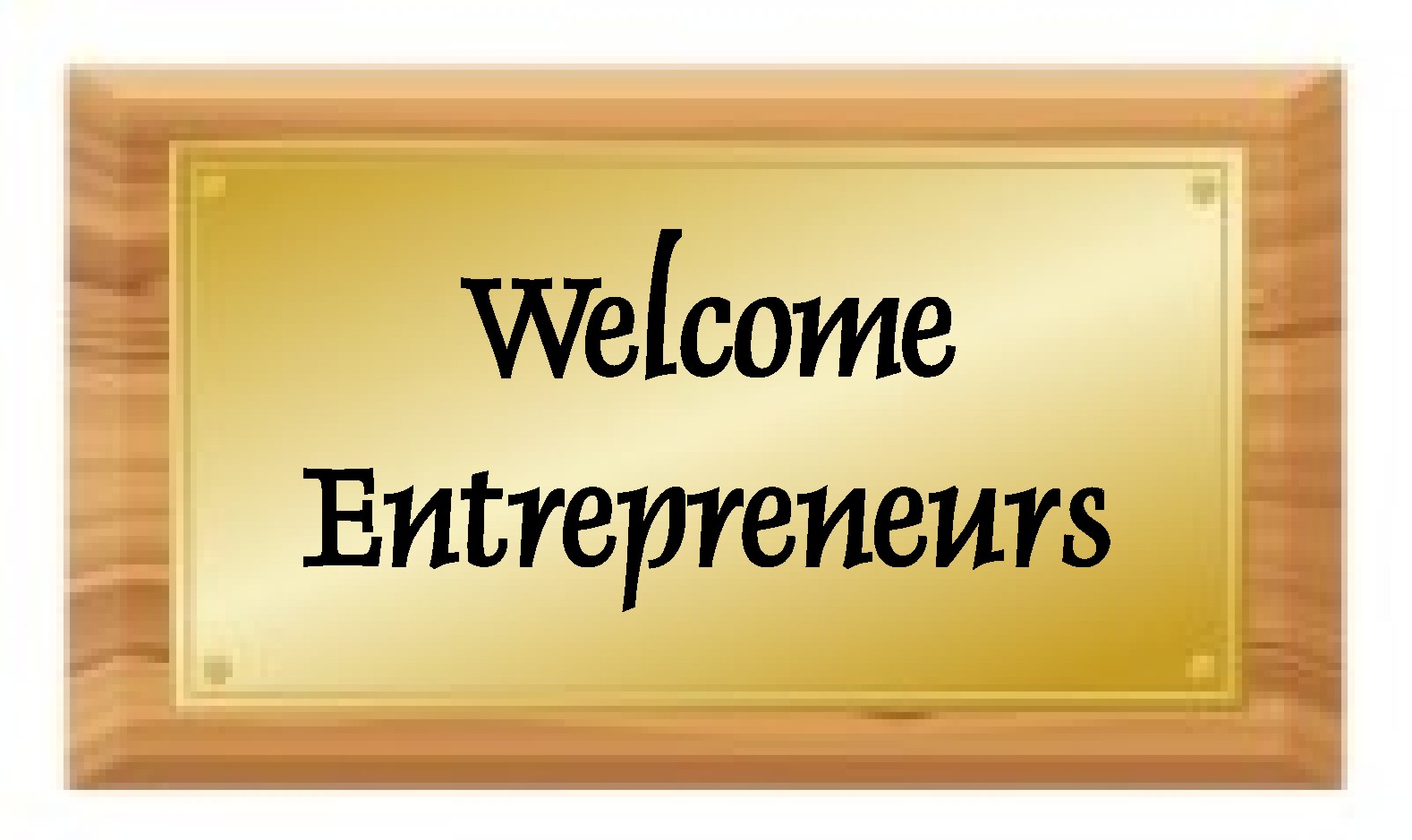 What is Entrepreneurship?
Keberanian seseorang untuk melakukan kegiatan usaha secara kreatif dan inovatif dalam rangka memperoleh keuntungan maupun untuk berkontribusi kepada tujuan-tujuan sosial kemasyarakatan.